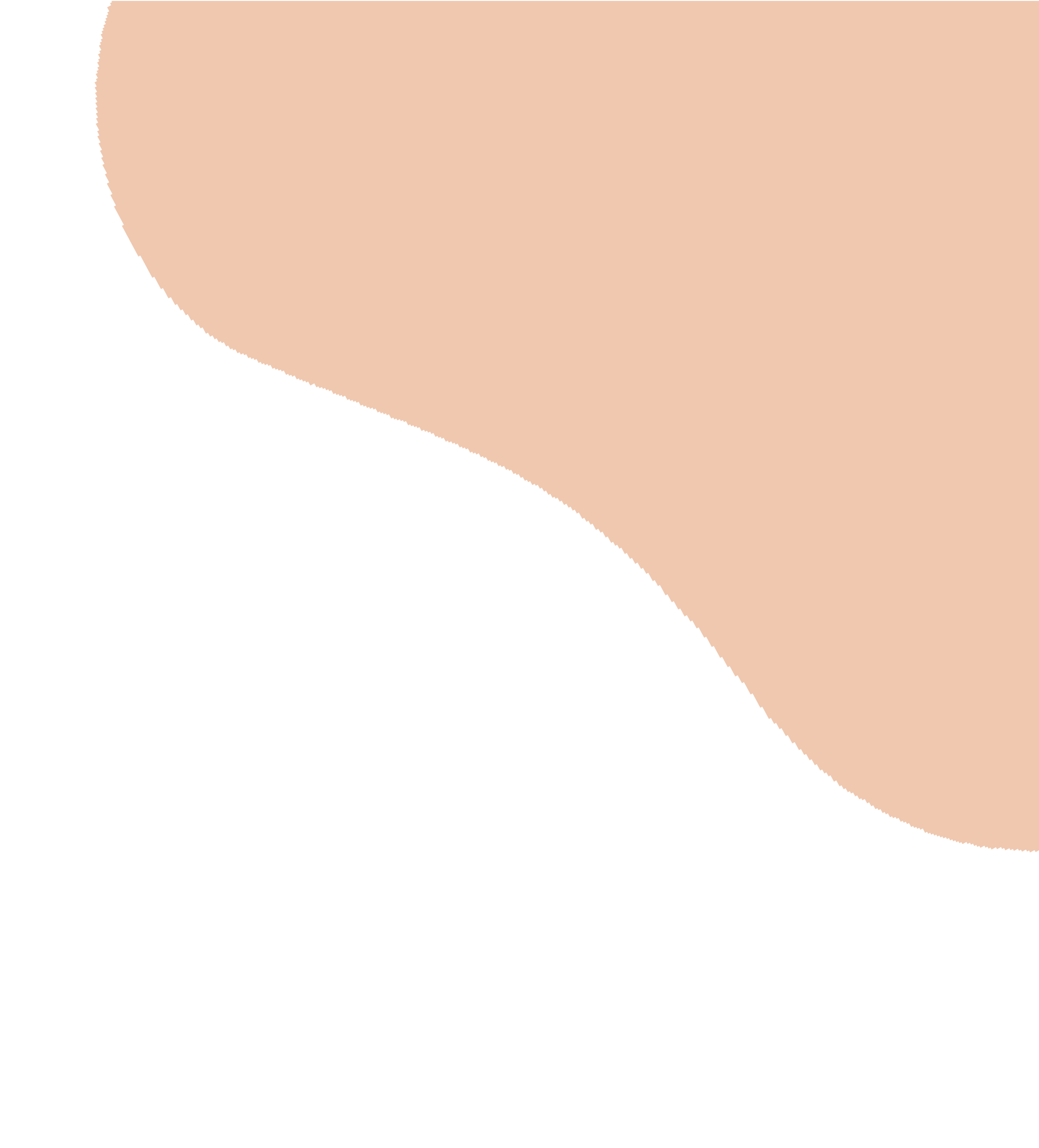 KELAINAN KONGENITAL  SALURAN GENITALIA
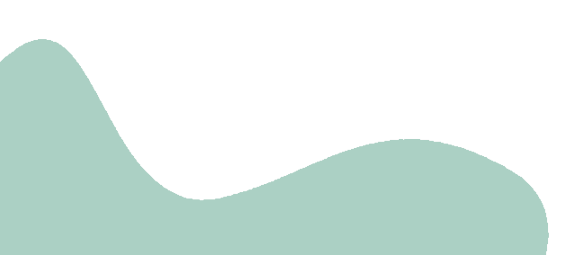 dr. Hafni Zuchra Noor, MM., Sp.BA
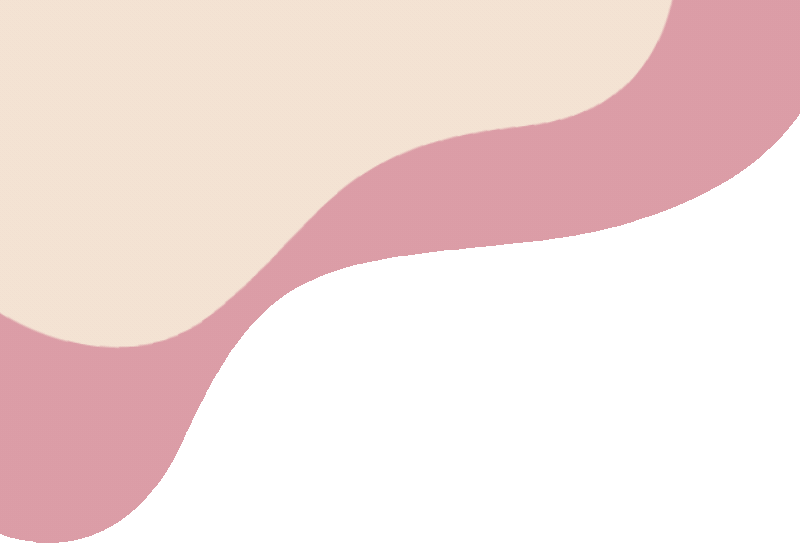 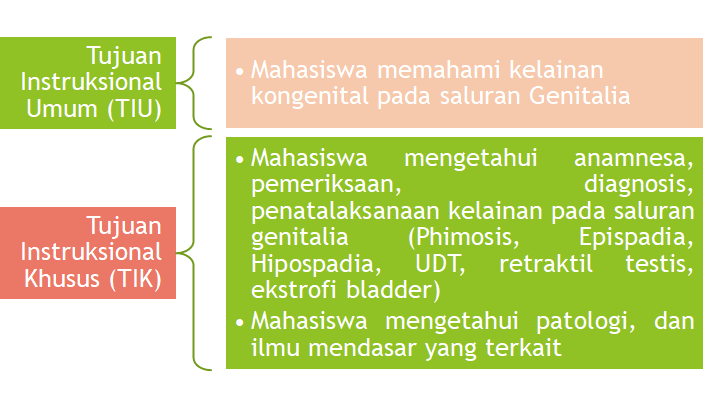 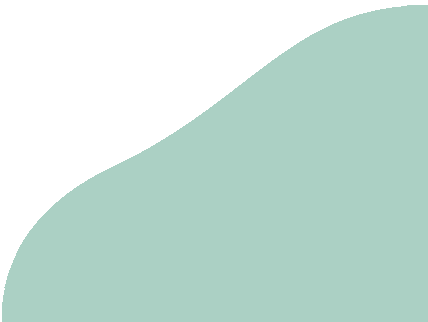 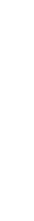 Kelainan Kongenital
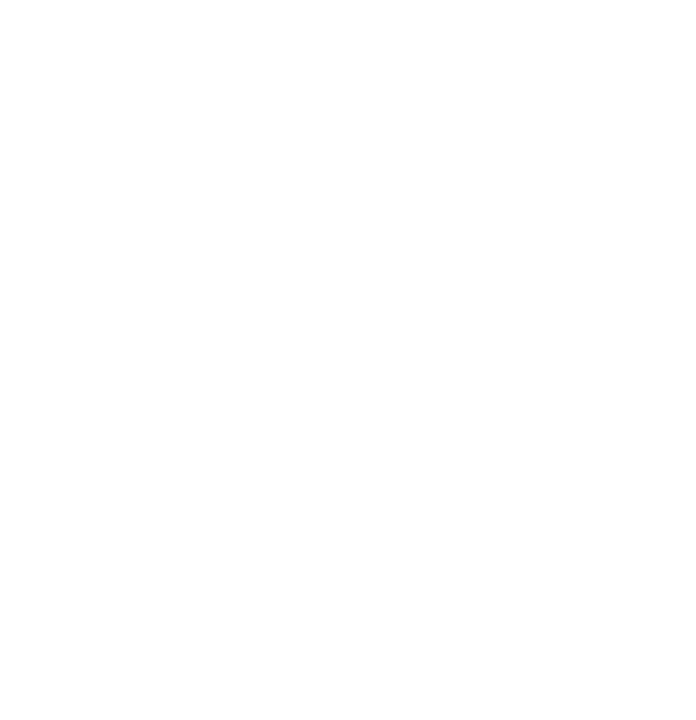 kelainan anatomi tubuh atau  kelainan fungsi tubuh yang terjadi  saat lahir atau sejak masih di dalam  kandungan
Embryologi
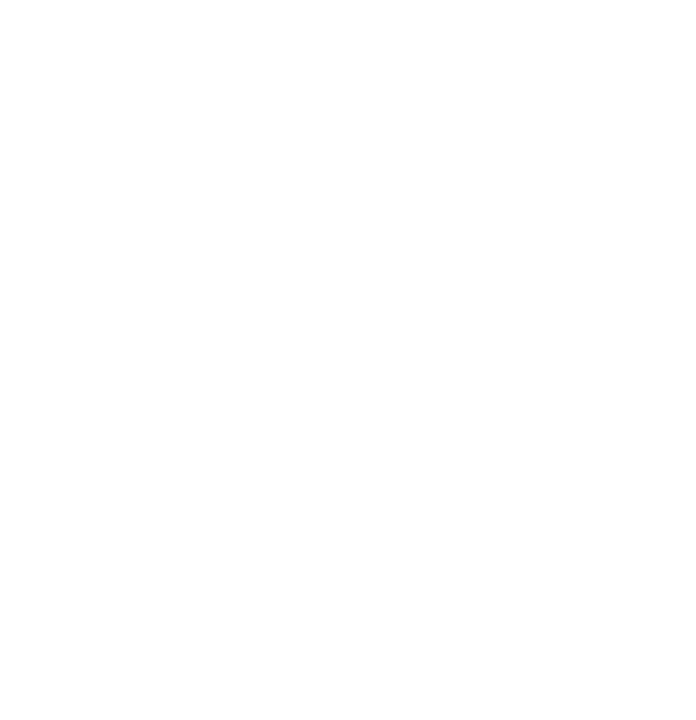 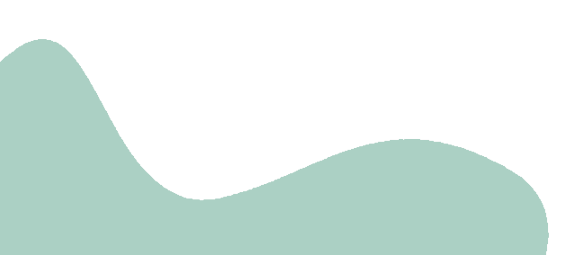 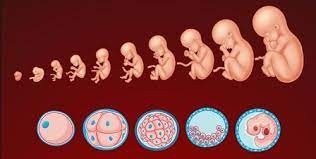 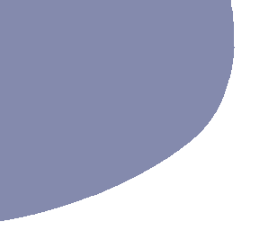 Embryologi
Ectoderm
Mesoderm

Endoderm
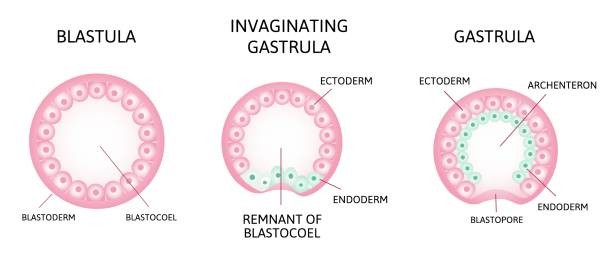 Fertilisasi
Hari  ke-21
Hari  ke-17
Hari  ke-20
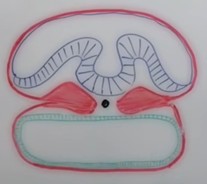 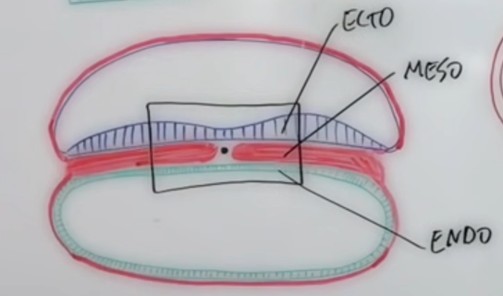 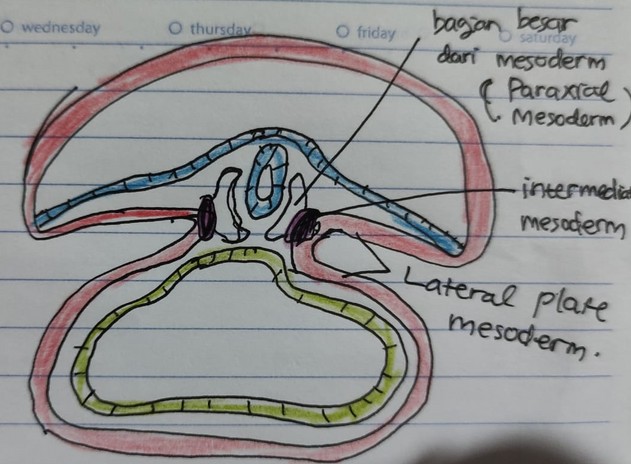 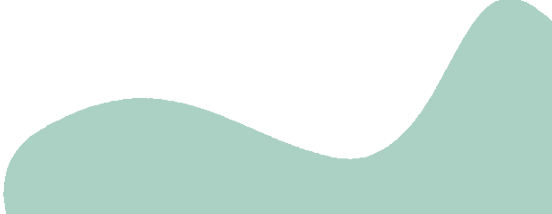 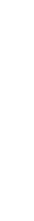 gb Longitudinal  intermediate mesodermm
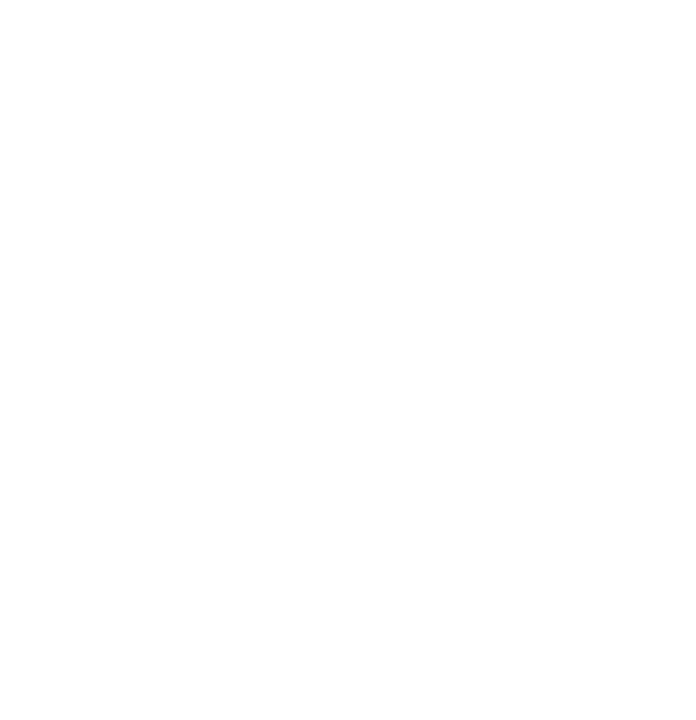 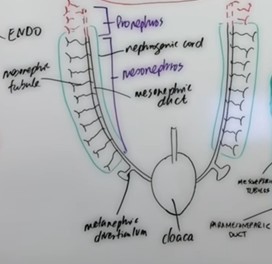 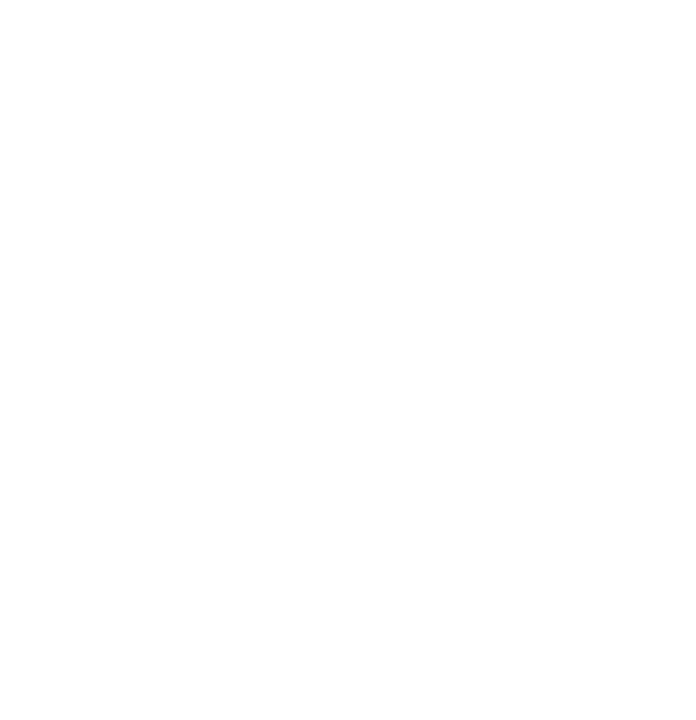 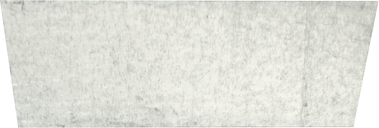 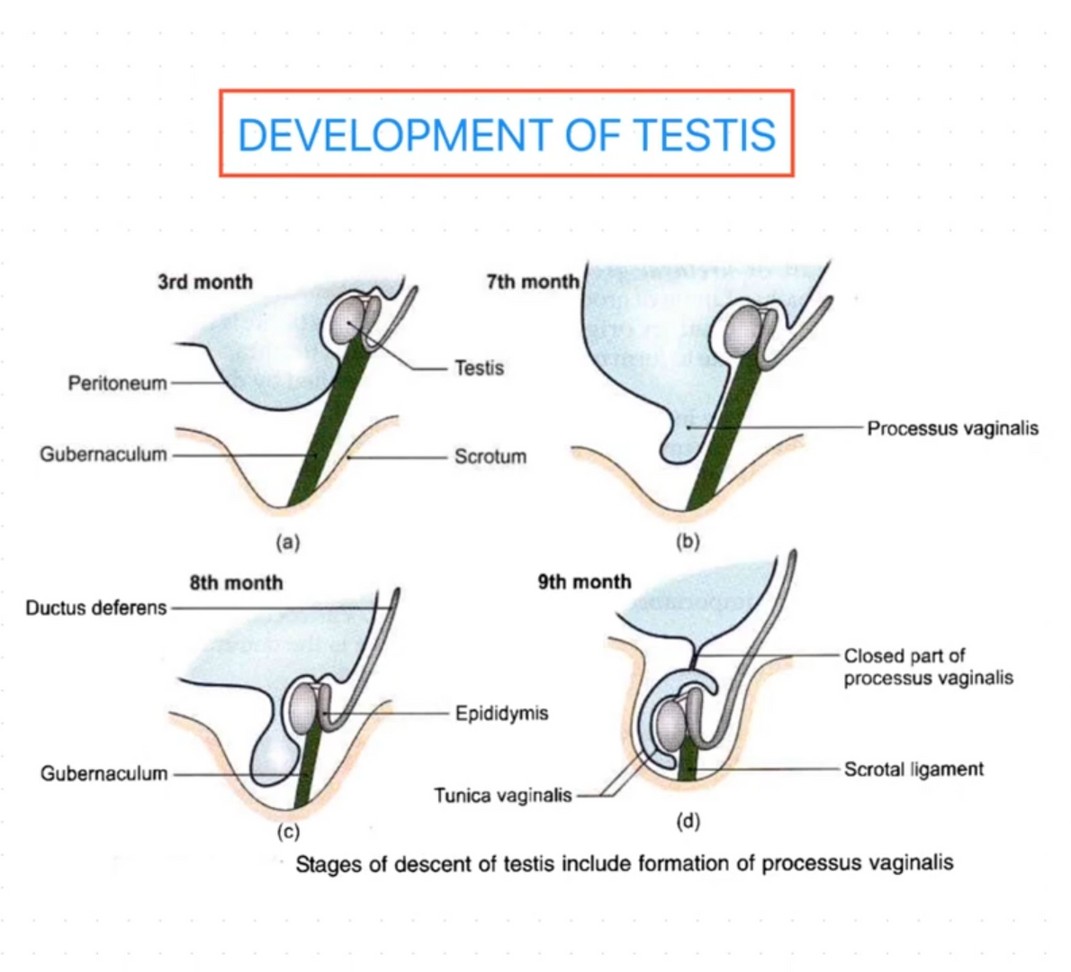 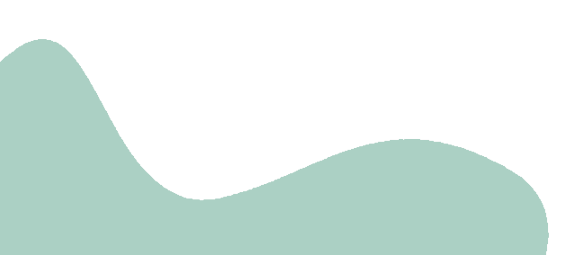 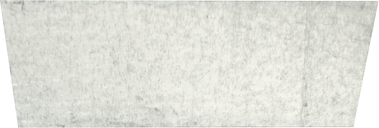 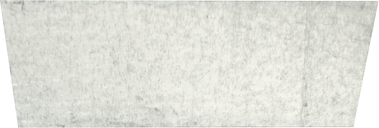 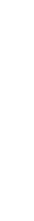 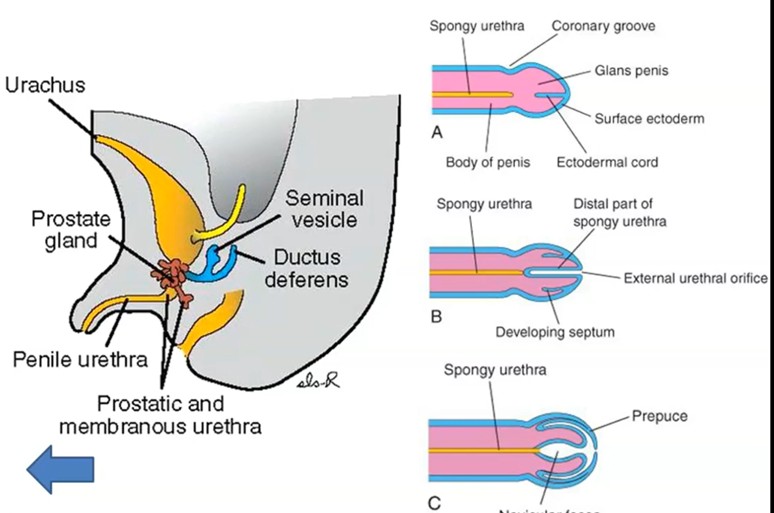 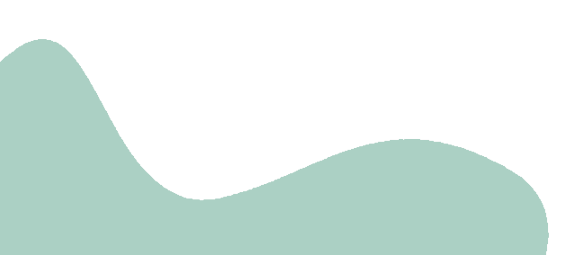 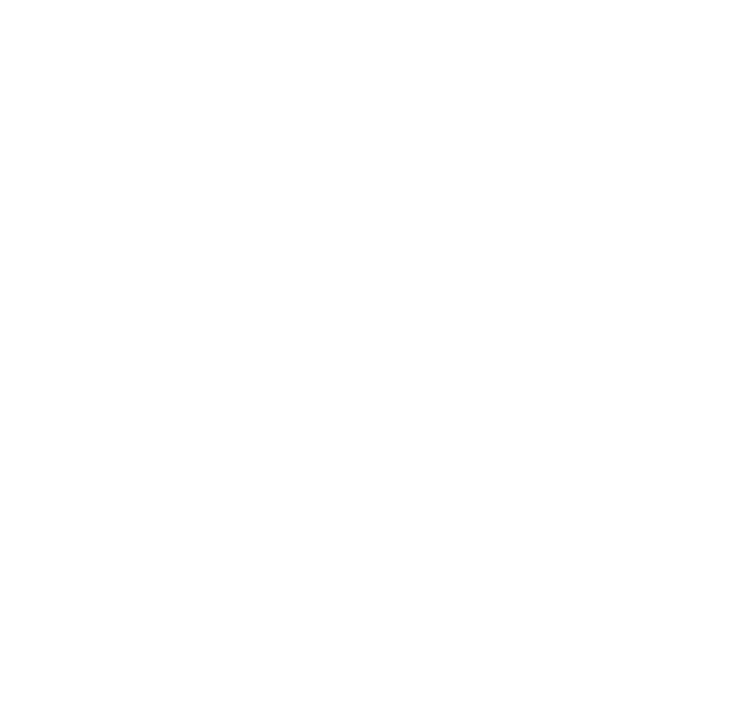 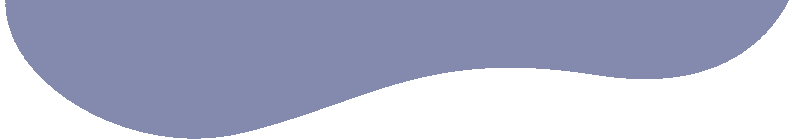 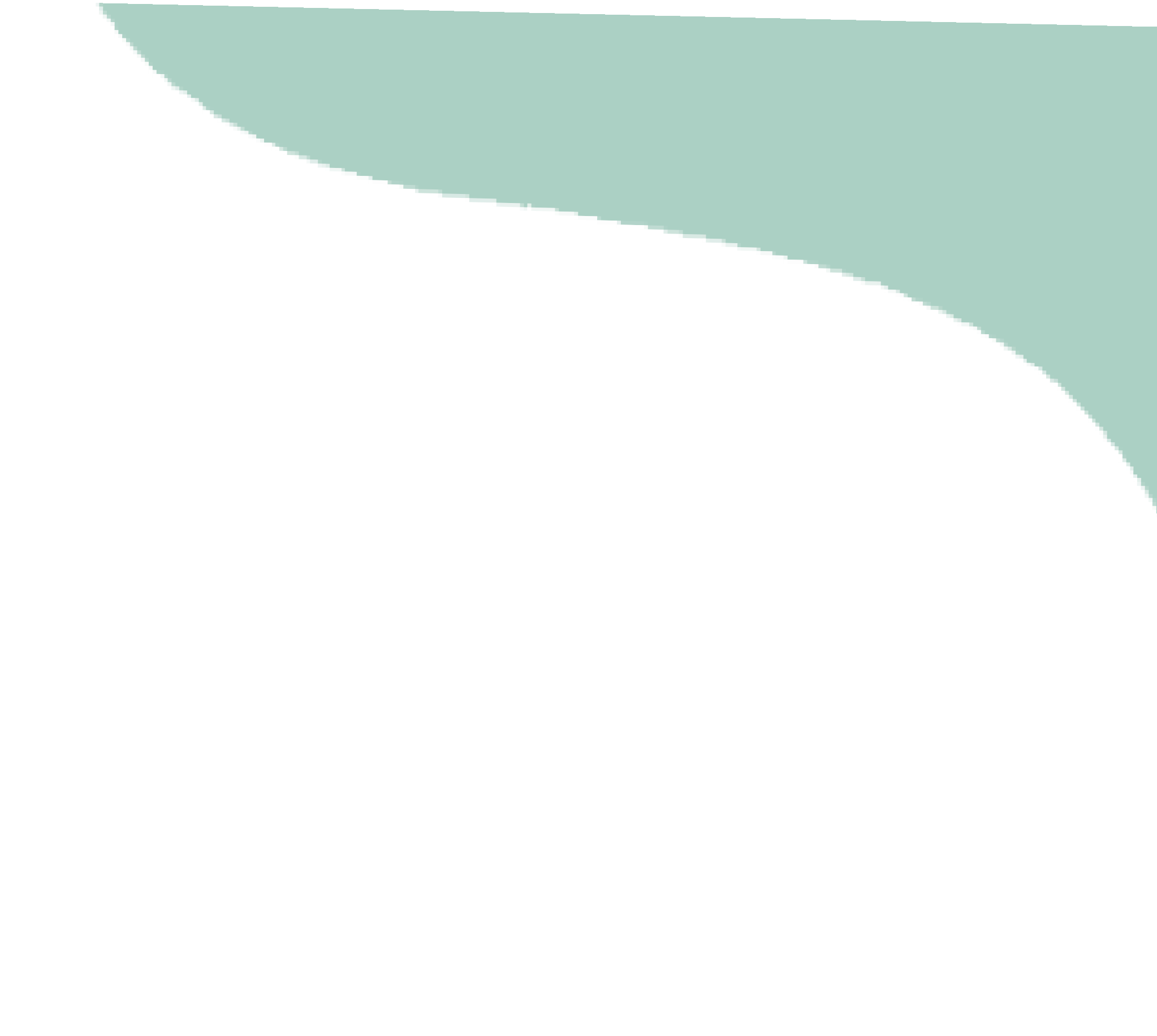 01
Phimosis
02
Epispadia
Kelainan  Kongenital  Saluran Genitalia
03
Hipospadia
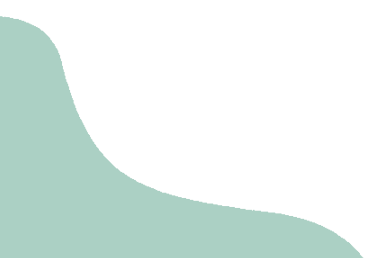 04
UDT, retraktile testis
05
Ekstrofi Bladder
Phimosis
kondisi di mana kulup/preputiium penis terlalu ketat dan tidak dapat ditarik  ke arah proksimal	sehingga glans penis sulit atau tidak dapat terlihat
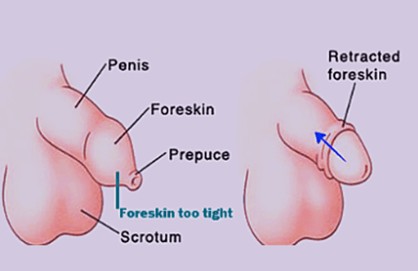 Fimosis  menyebabkan  gangguan  aliran urin
Ujung penis  menggelembung
Pancaran  urin  mengecil
Retensi  urine
96% newborn nonretractile foreskin
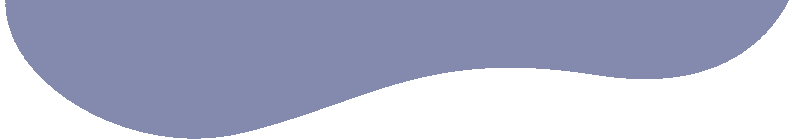 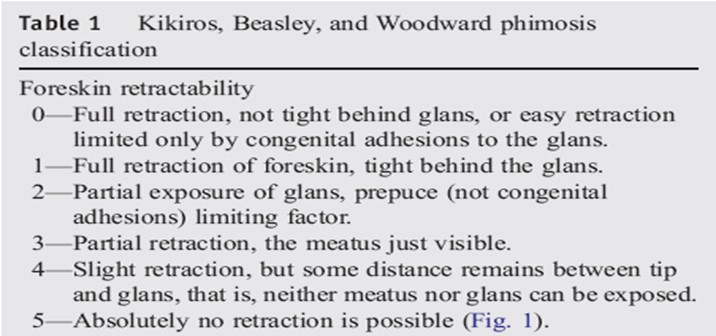 Klasifikasi
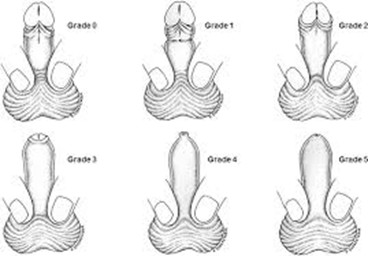 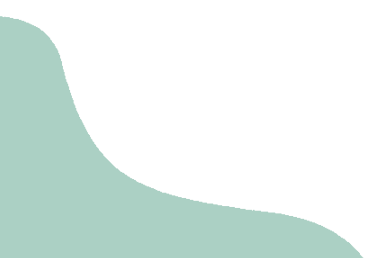 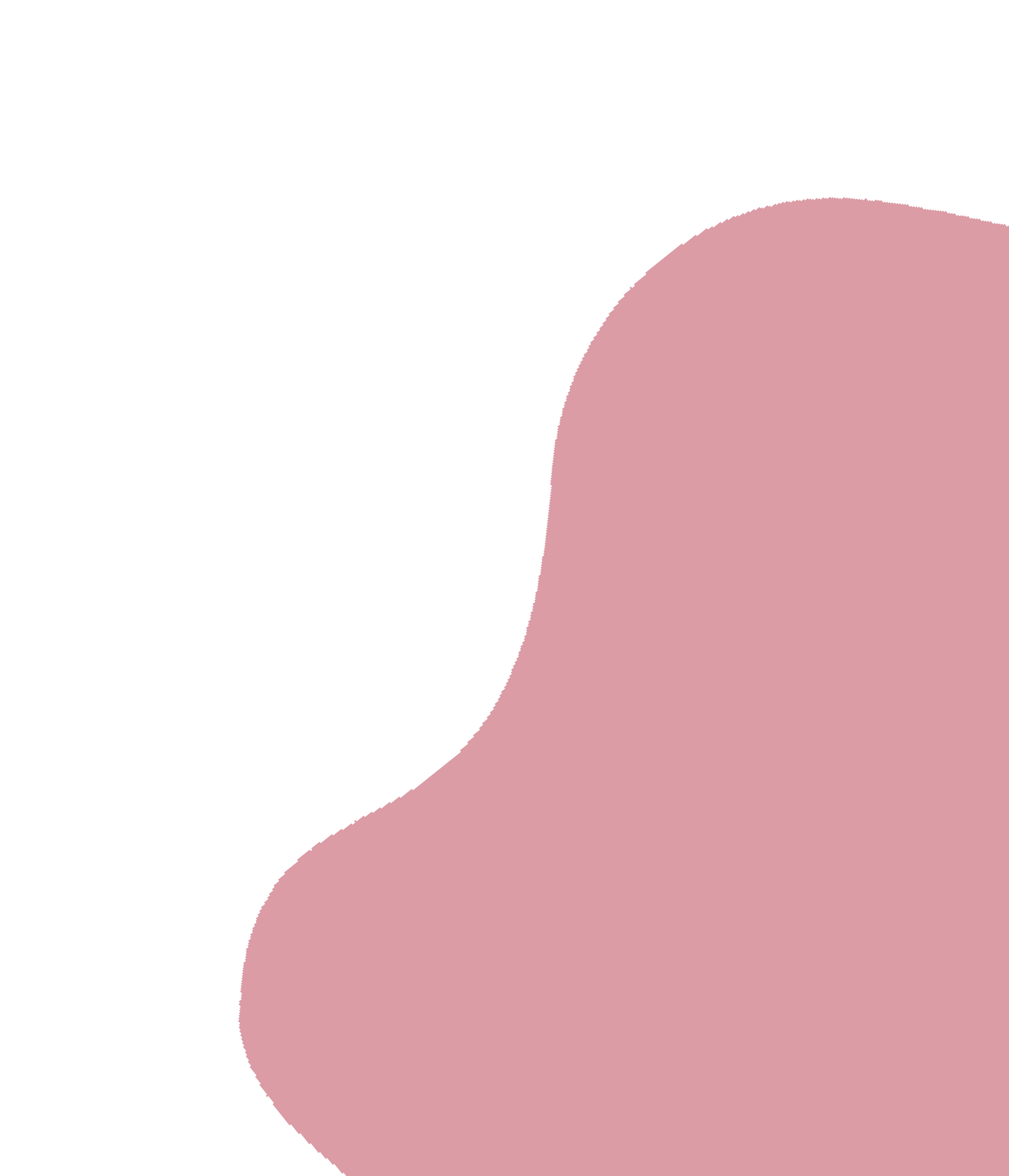 Tatalaksana
Non surgery
Menjaga kebersihan dan higienis
Air hangat dan retraksi lembut
Topikal kortikosteroid
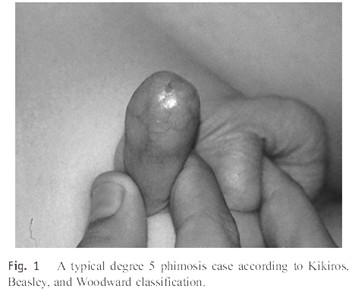 Surgery
sirkumsisi
Epispadia
kelainan genitourinaria bawaan dimana dinding atas uretra tidak terbentuk  dengan baik, sehingga meatus uretra terdapat pada dorsum penis
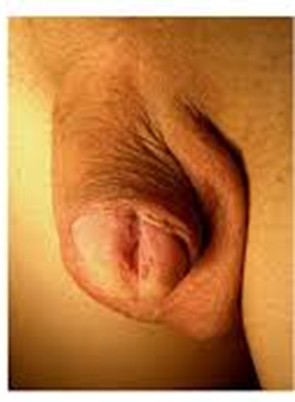 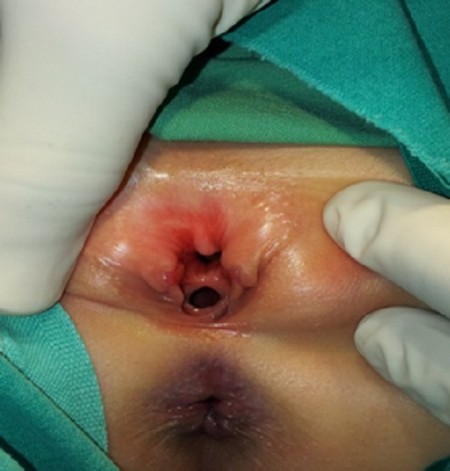 perempuan  1:484.000
1:117.000
kelahiran laki-  laki
Perempuan=  bifid klitoris
ekstrofi  bladder
kegagalan tubularisasi sel mesoderm pada lempeng uretra  ke arah dorsum pada minggu embrionik ke-4
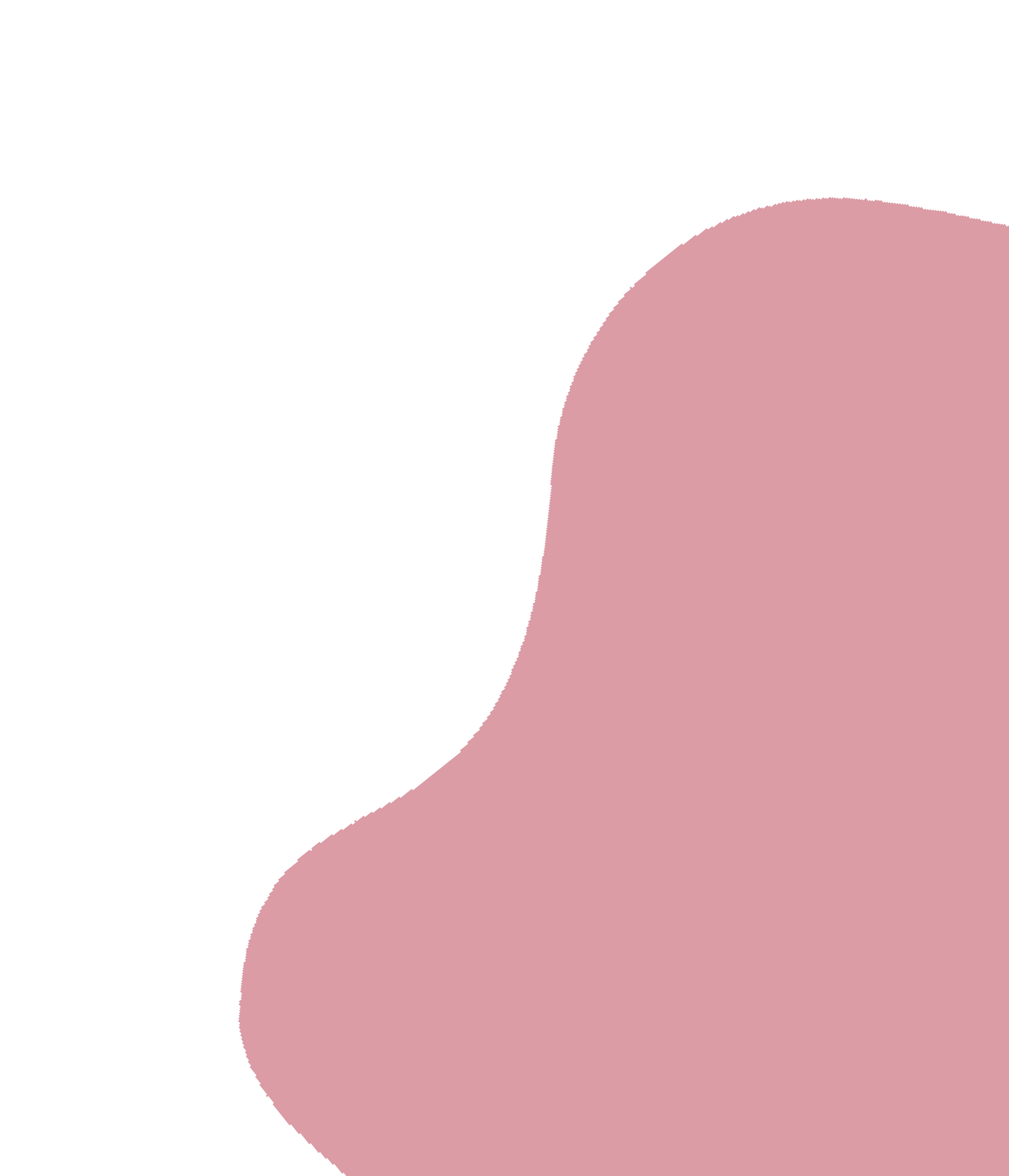 Laki - Laki
Short, wide penis dengan bentuk  curve up (dorsal chordee)  Uretra tampak terbuka di bagian  dorsal
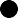 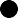 Diagnosis
Perempuan
Abnormal pada bagian clitoris dan labia  Tampak terbuka bisa sampai dengan  abdomen bagian bawah
Inkontinesia (problem with bladder neck)
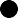 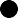 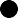 Klasifikasi
Glanular
di Glans
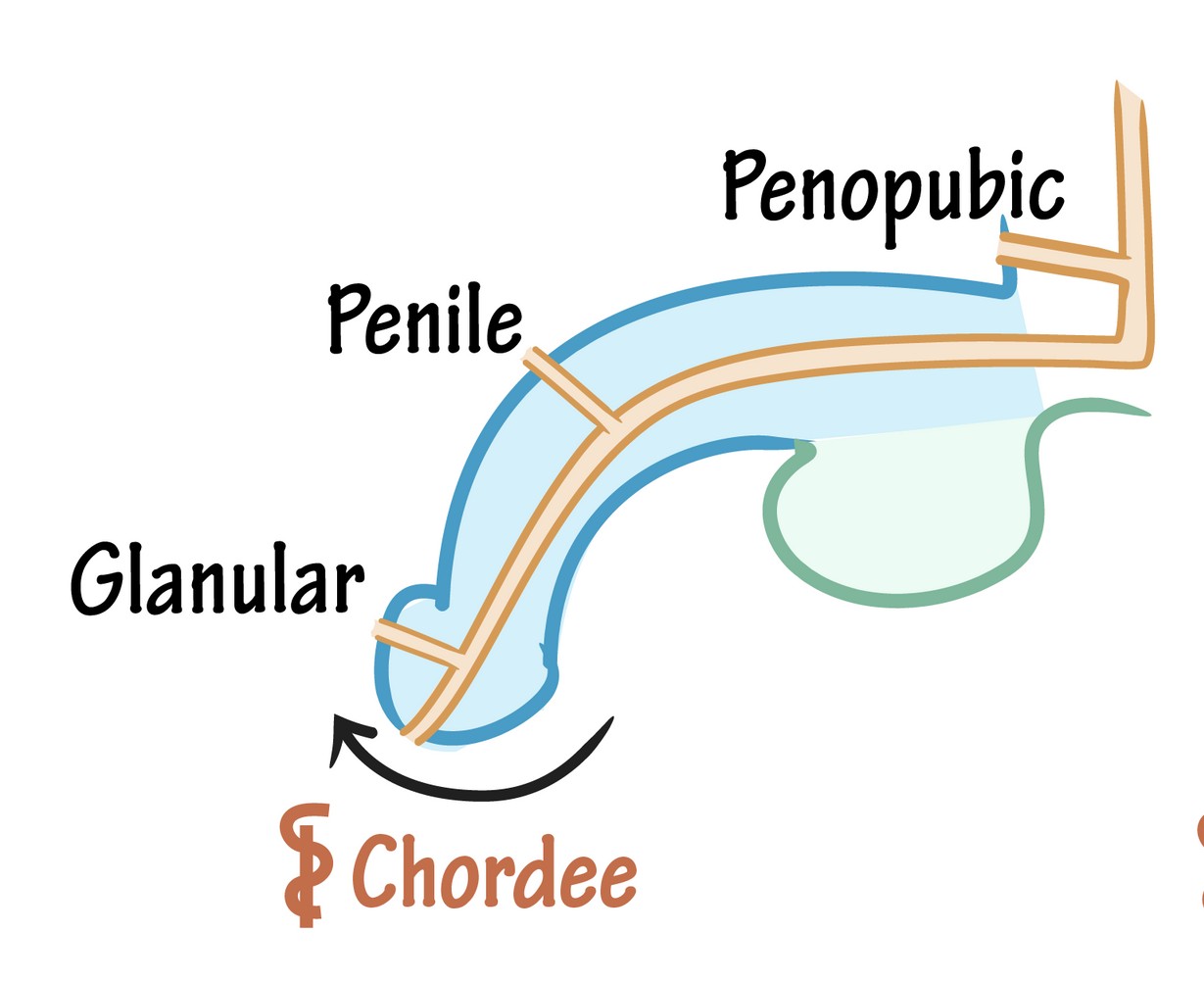 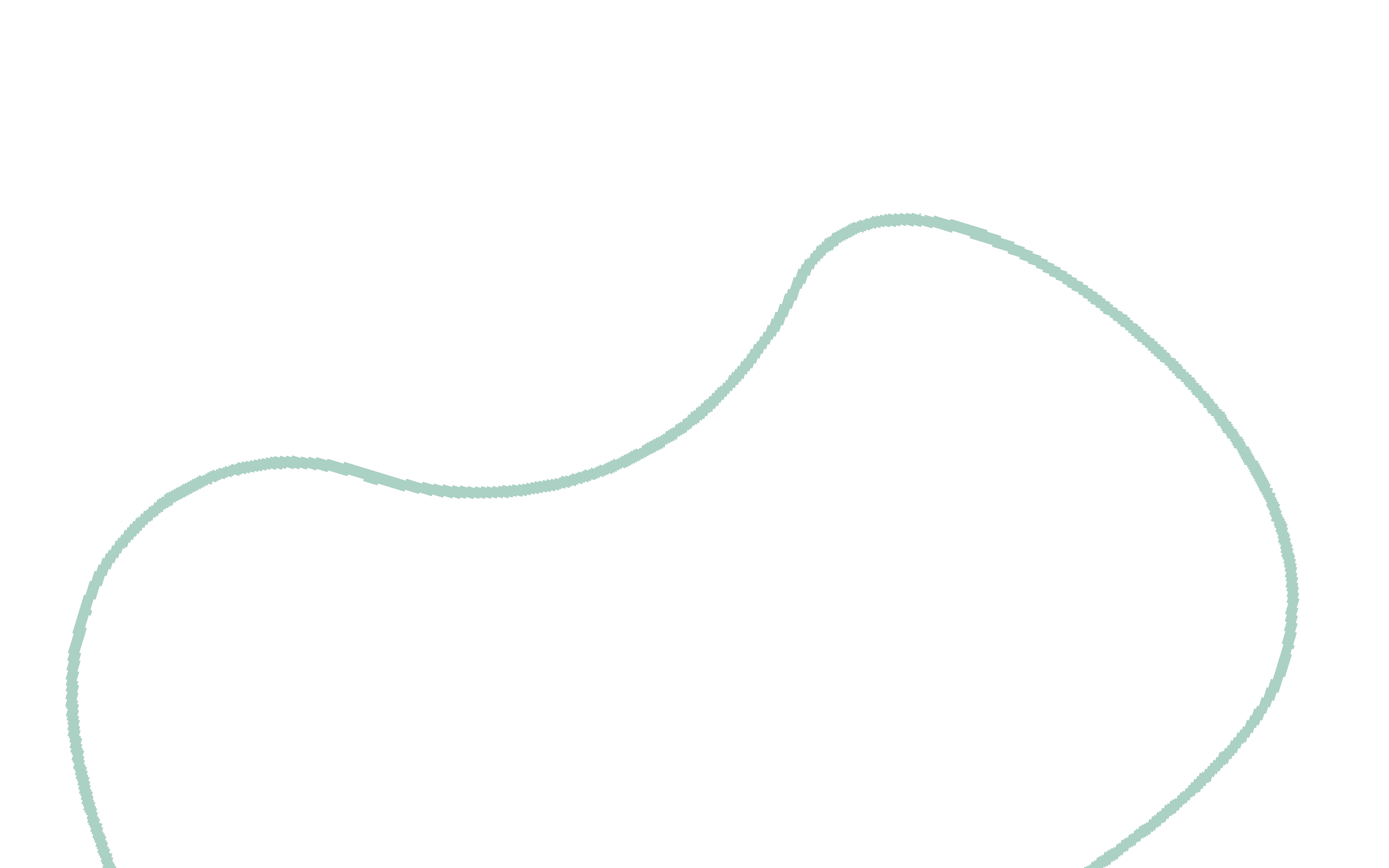 Penile
Sepanjang shaft penis
Penopubic
Near the pubic bone
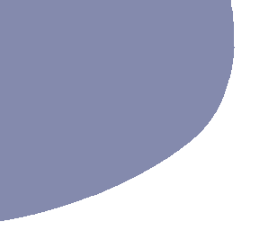 Tatalaksana
Laki - Laki
Modified Cantwell-Ransley technique  rebuilds the penis. The surgeon may  take partially reconstruct the penis  and move the urethra to a better  location.
Mitchell technique completely  reconstructs the penis. This ensures  the urethra is in the best position and  corrects chordee.
Perempuan
Connect the two parts of the  clitoris.
Place the urethra in the correct  location.
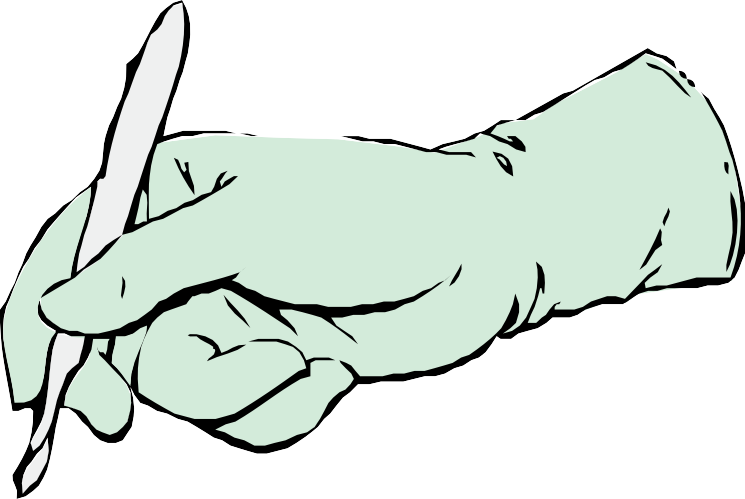 Surgery
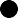 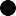 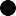 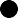 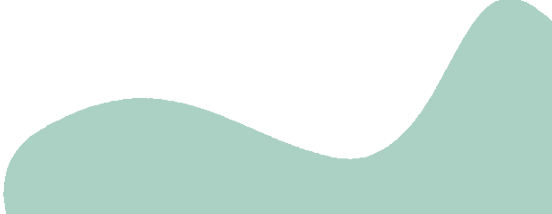 Hipospadia
Kelainan kongenital dimana meatus uretra eksternus terletak di  permukaan ventral penis dan lebih proksimal
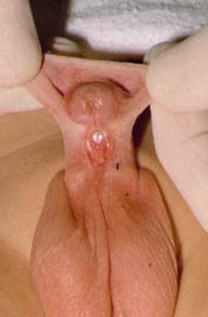 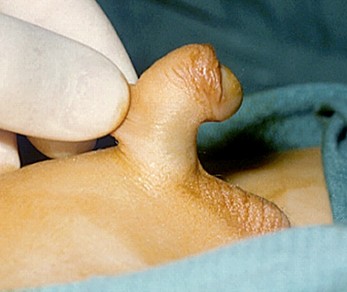 1:350 per  kelahiran laki-  laki
dorsal  hood, curve
Pembentukan yang gagal selama fusi lipatan uretra dan lokasi  kegagalan menentukan posisi akhir meatus uretra.
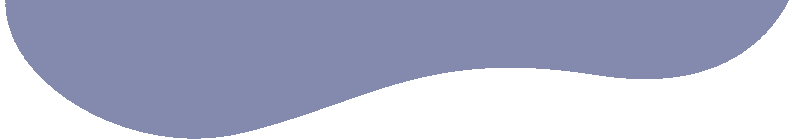 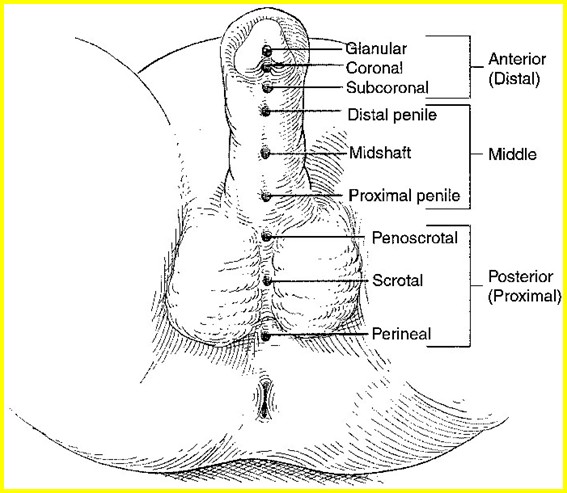 Klasifikasi
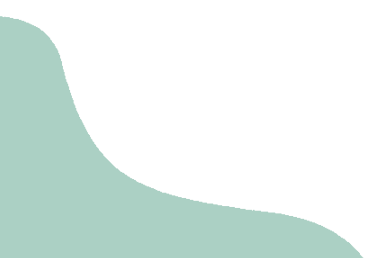 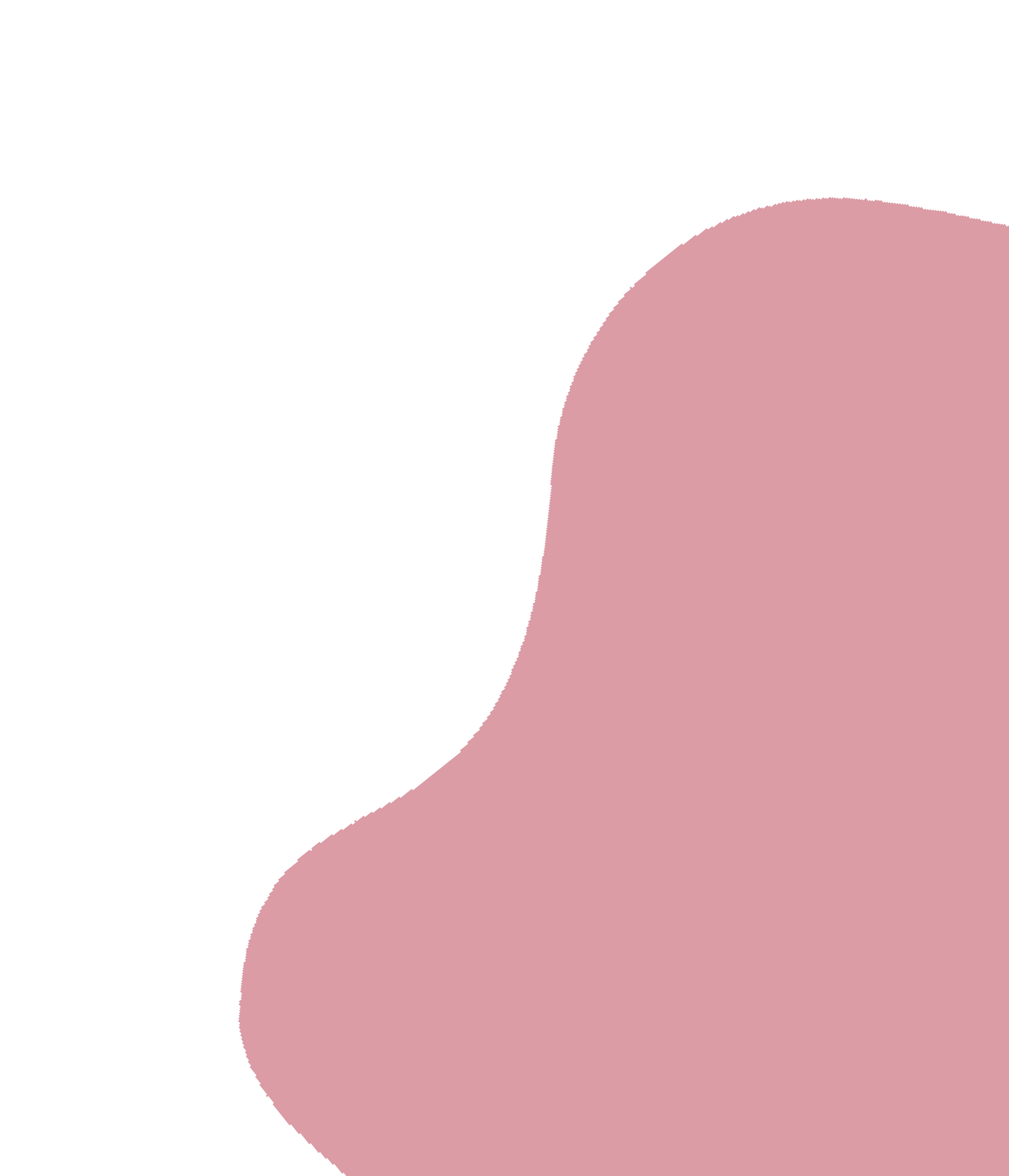 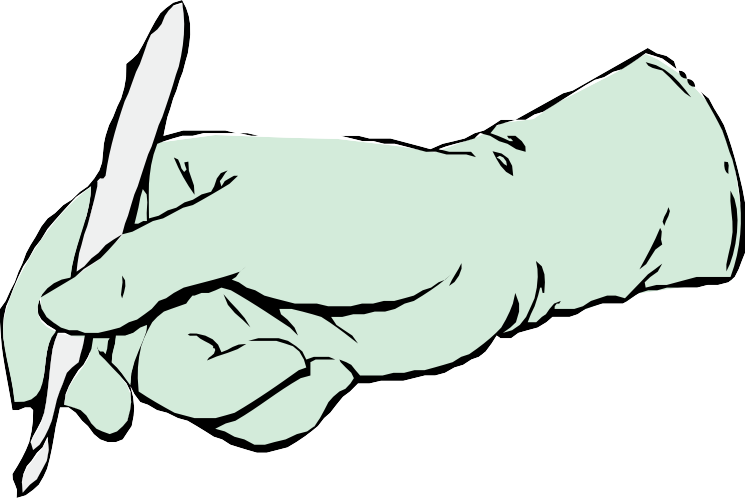 Tata Laksana
Surgery
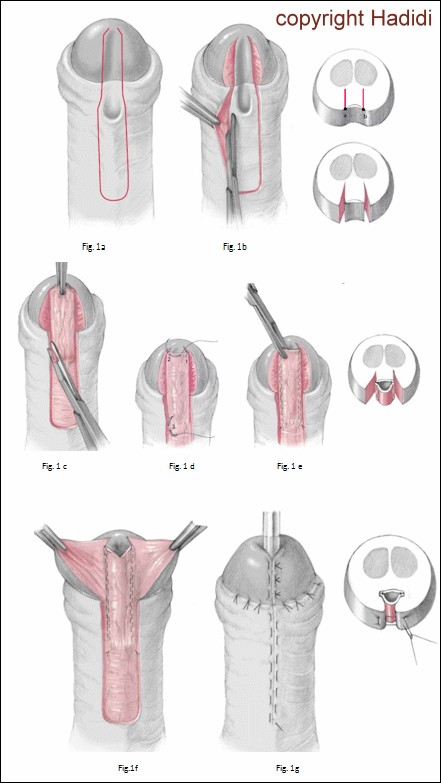 Uretroplasty
Tubularized Incised Plate, Mathiew
Chordeectomy
remove the chordee
Undensensus testis
(Kriptorkismus)
Gangguan perkembangan testis yang ditandai dengan gagalnya  penurunan salah satu atau kedua testis secara komplit ke dalam skrotum

Insidensi UDT berkaitan  erat dengan  prematuritas (30,3%)  dan BBL bayi BBL
<1800gr 68,5%
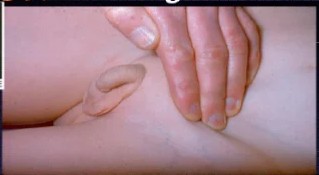 1/3 bilateral;  2/3 unilateral
Paling sering  testis kanan
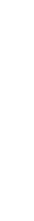 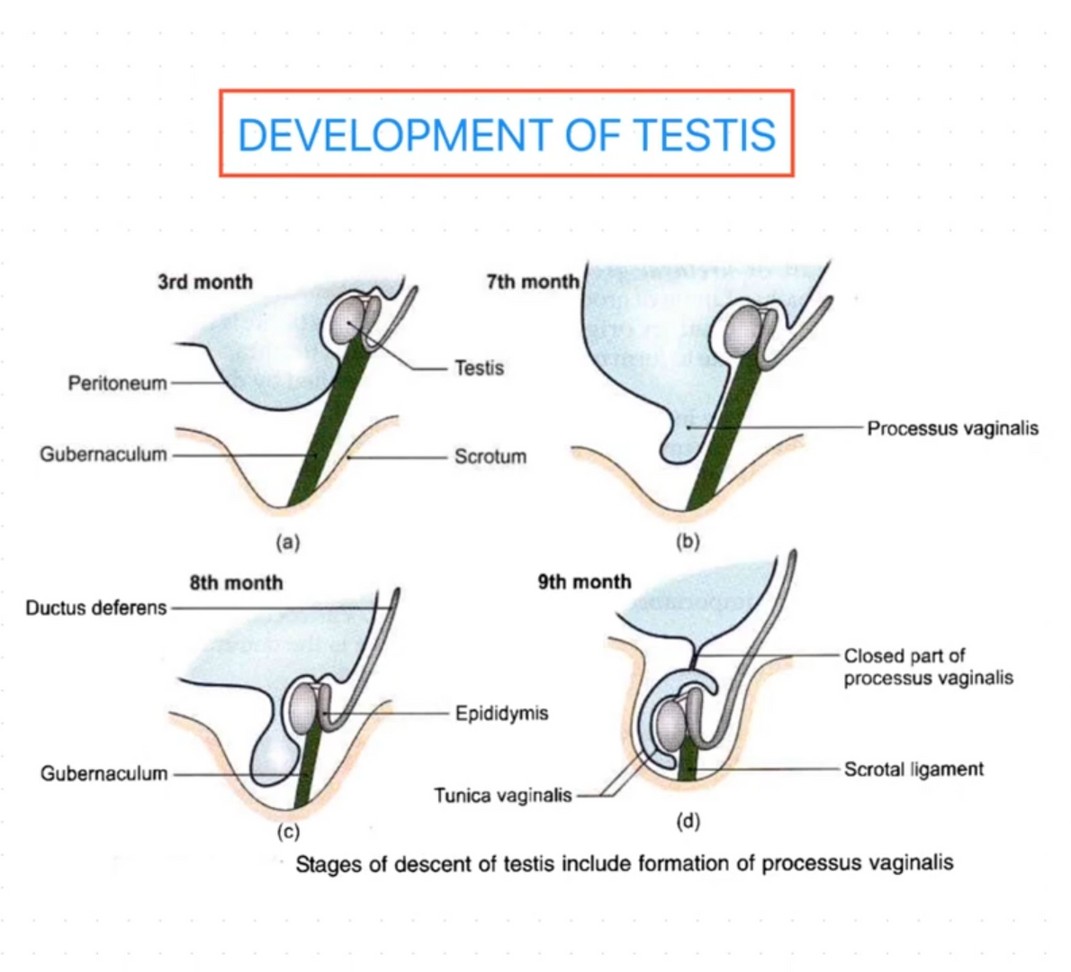 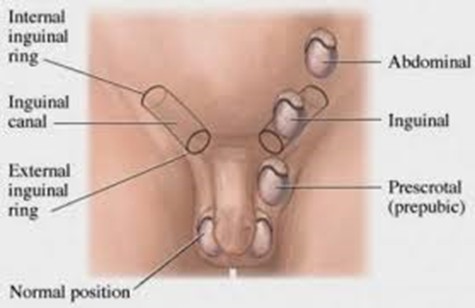 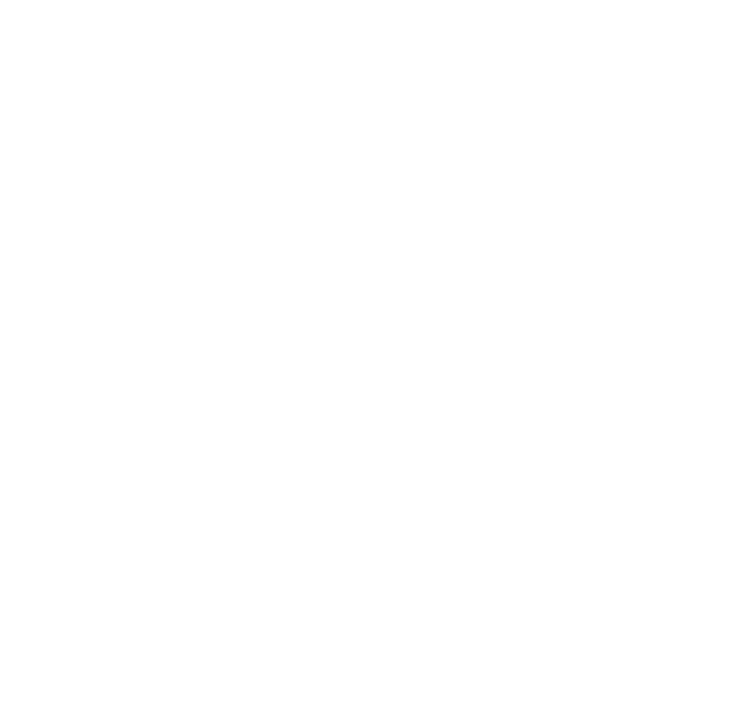 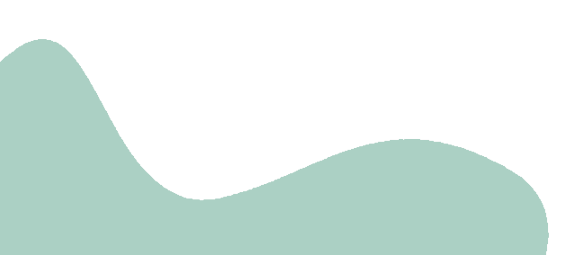 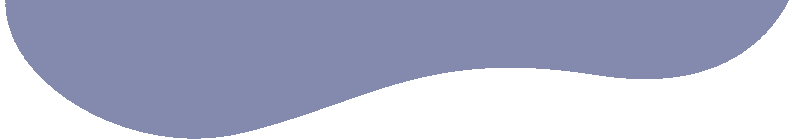 01
Hormonal : belum terbukti
Kelainan anatomi:
1. Fungsi gubernaculum tidak  sempurna
2. Pendeknya vaskuler spermatika
3. Kanalis inguinalis yang kecil
4. Perlengketan abnormal antara  testis dengan dinding retroperitoneal
5. Hiperaktifitas musculus cremaster
Etiologi
02
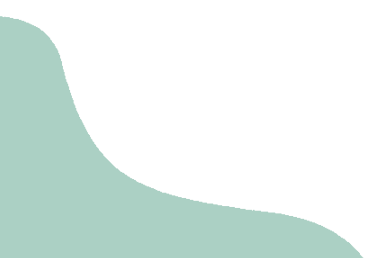 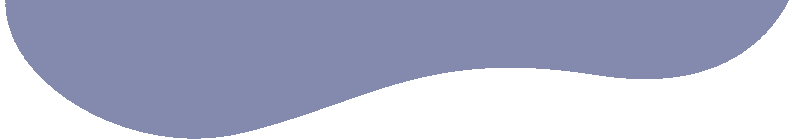 True UDT: palpable dan non palpable
Anorchia: testis gagal berkembang
Testis ektopik: testis mengalami  penurunan di luar jalur yang normal
Retractile testis: reflek cremaster  berlebihan dan kegagalan  gubernaculum melekatkan ujung bawah  testis pada skrotum
01
02
03
Klasifikasi
Lokasi:
Abdominal
Inguinal
Scrotal
04
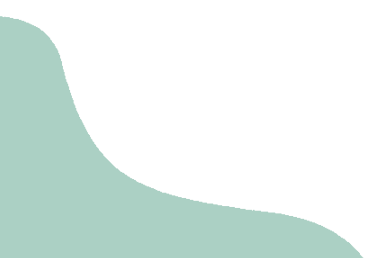 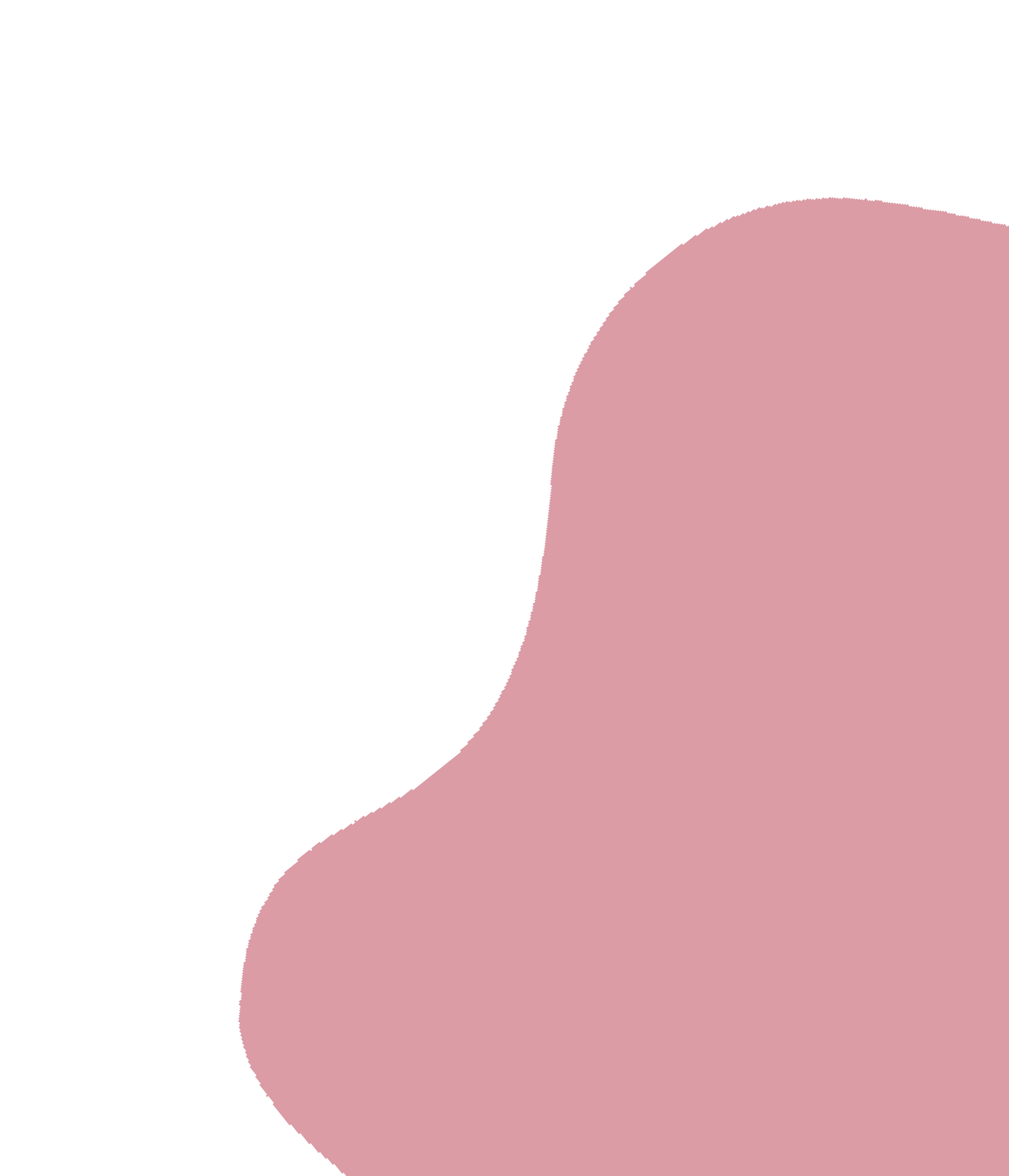 Diagnosis
Anamnesis
tidak tampak testis
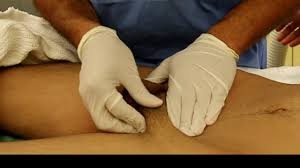 Pemeriksaan fisik
Palpable atau non palpable
Pemeriksaan Penunjang
USG
CT scan
MRI
Laparoskopi diagnostik
Tata Laksana
Non Surgery
Observasi
Hormonal, angka kaberhasilan <50%
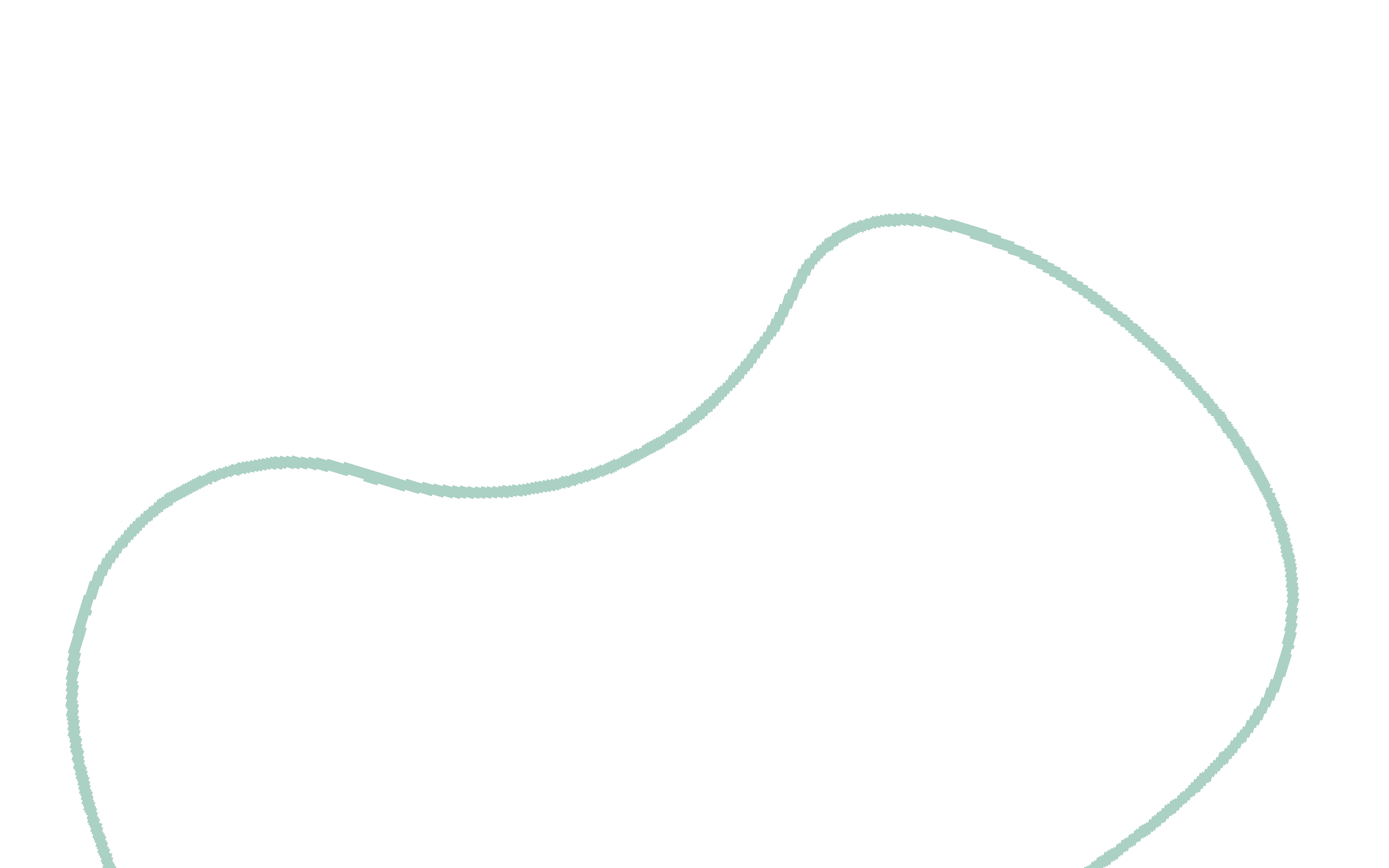 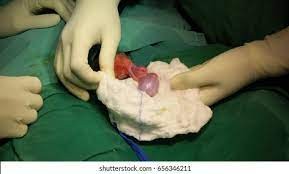 Surgery
Orchidopexy
Orchidectomy
Ekstrofi Bladder
Kelainan kongenital dimana bayi lahir dengan vesika urinaria yang terekspose
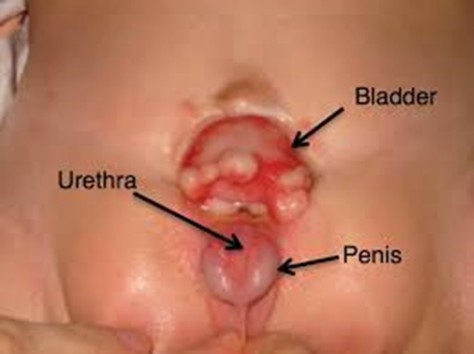 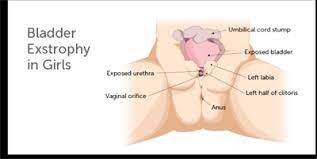 1 kasusdari
50.000 newborn
Laki-laki :  perempuan = 4:1
Terganggunya pemisahan Cloaca
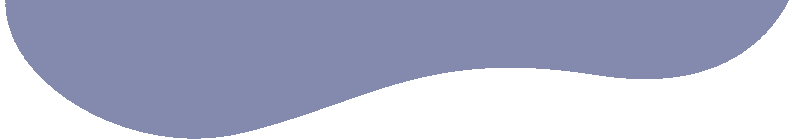 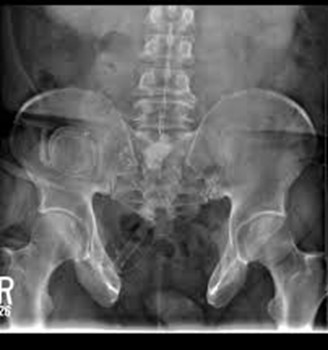 Diagnosis
01
02
03
04
05
06
Defek pada tulang pelvis
Defek pada muskulus pelvis  Defek pada dinding abdomen  Defek anorektal
Defek pada genitalia  Defek pada urinary tract
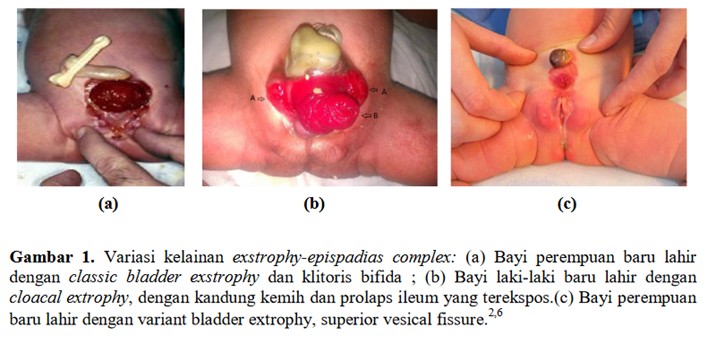 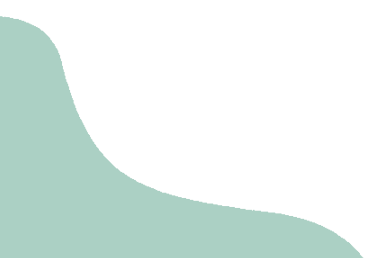 Tata Laksana
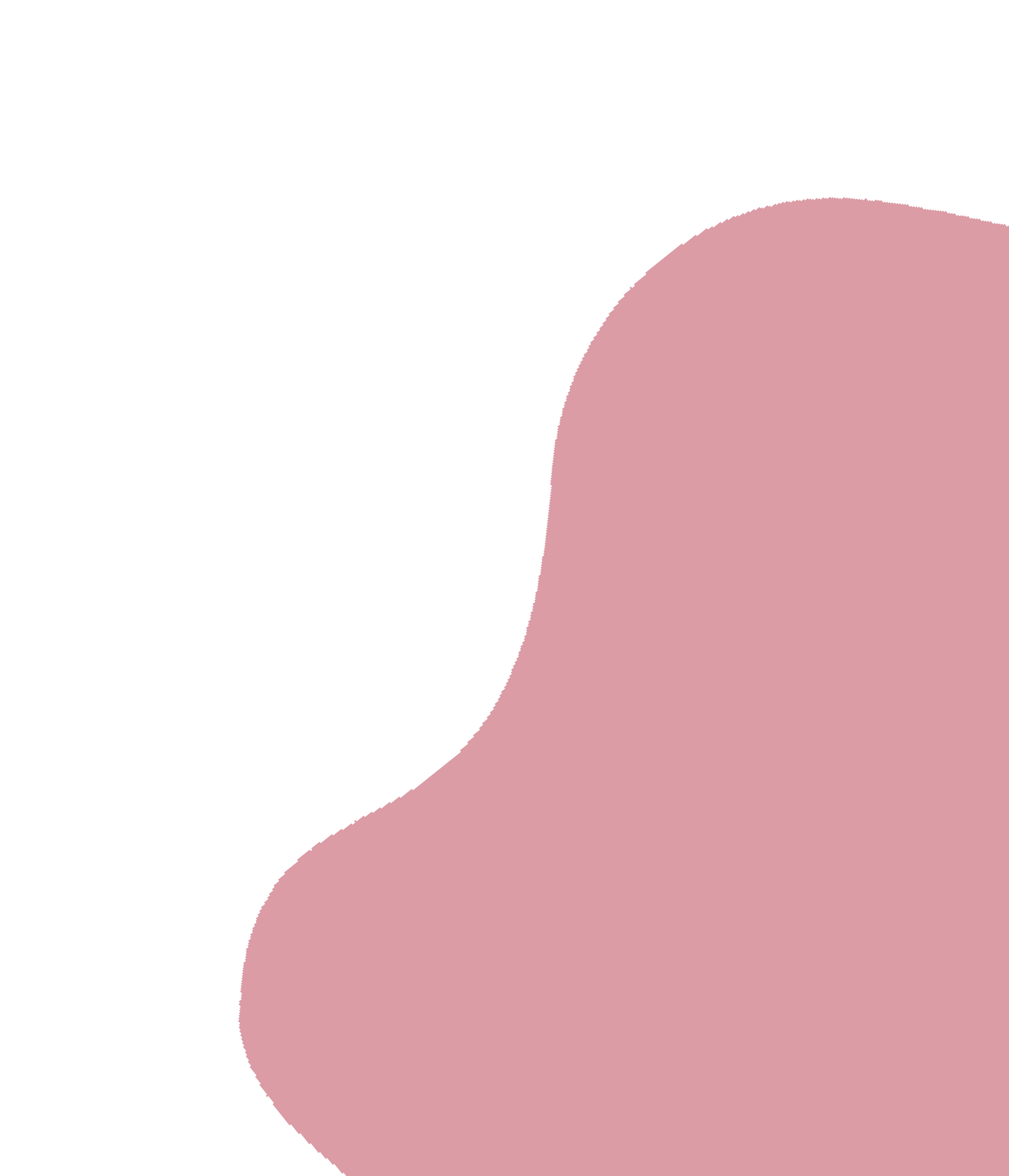 Tujuan:
Primary goal: preservasi fungsi ginjal, kontinensia urin,  fungsi dan kosmetik genitalia eksterna
Secondary goal: meminimalkan UTI, dasar panggul yg  adekuat, meminimalkan risiko keganasan, dinding  abdomen yang adekuat
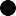 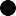 Surgery
Primary abdominal/complete primary repair ekstrofia  Modern stage rekonstruksi ekstrofia:
a.Bladder closure+abdominal closure  b.Repair epispadia (6-12 bulan)
c. Bladder rekonstruksi (4-5 tahun)
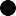 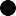 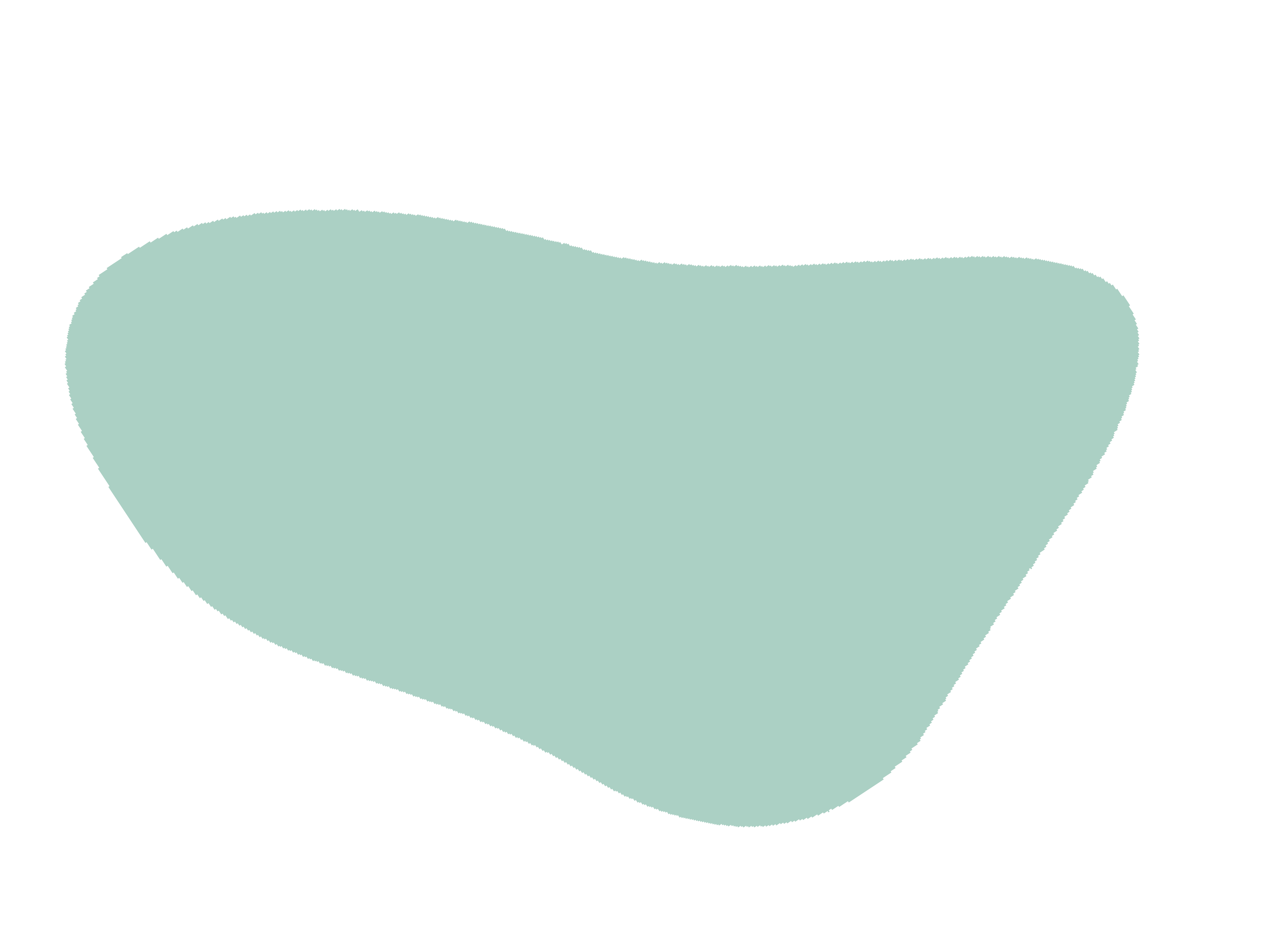 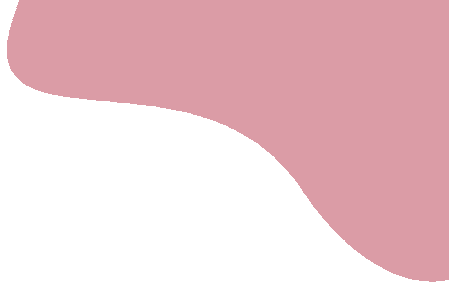 Terima kasih
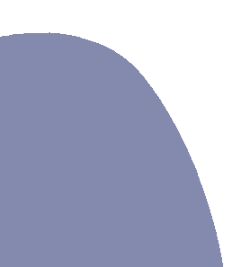